PAFIO version 10Ébauche Plan Spécial 2022 Résultats de la planificationSecteurs d’intervention potentiels, chemins et infrastructures
UA 11263
[Speaker Notes: Le Plan Spécial 2022 sera sélectionné à même la PRAN

Pas de volumes supplémentaires, le plan spécial ne fait essentiellement que prioriser les secteurs fortement défoliés]
Contenu du PAFIO
Localisation des secteurs d’interventions potentiels (SIP)
Travaux commerciaux 
Travaux non commerciaux

Localisation des chemins et des infrastructures 
Construction
Amélioration
Réfection
Fermeture
Contenu du PAFIO
Localisation des secteurs d’interventions potentiels (Ajouts V10)
Travaux commerciaux et bois de chauffage: 28 858 ha (7 563 ha)
Travaux non commerciaux :
Éducation: 3 884 ha (1243 ha)
Remise en production: 54 ha
Préparation de terrain: 1 000 ha

Localisation des chemins et des infrastructures 
Construction : 709 km (95 km)
Amélioration : 11 km
Réfection : 199 km
Fermeture : 15 km (2 km)
Entretient: 40 km
[Speaker Notes: Le Non-Com inclus le consulté et le non-consulté]
Éléments considérés lors de la planification forestière
La stratégie d’aménagement 2018-2023
Les préoccupations autochtones
Les garanties d’approvisionnement 
La règlementation
La tenure des terres, les affectations, les usages forestiers
La certification forestière
Les espèces menacées, vulnérables ou susceptibles de l’être
Les plans d’aménagement fauniques
Les sites fauniques d’intérêt
Les ententes administratives 
Les VOIC, incluant les indicateurs économiques et écosystémiques
Les ententes et les mesures d’harmonisation convenues
Les peuplements vulnérables à la TBE et à la localisation des aires d’arrosage
(…)
Respect de la stratégie d’aménagement : superficie planifiée par grand type forêt
[Speaker Notes: Beaucoup plus de pessières. Planification par COS. Surtout situées au Lac Trèfle, Lac De l’Ile et Mont Rotary. Seront récoltées si défoliation importante. Beaucoup de Peu. Strates sous-estimes le volume de Peu, ce qui nous oblige à surreprésenter ce GTF.]
Respect de la stratégie d’aménagement : proportion des superficies qui proviennent des strates de petit bois
[Speaker Notes: Pourquoi autant de PB et TPB??]
VOIC : indicateurs économiques
[Speaker Notes: En suivant la planification par COS, tout ce qui est limite mature (45 ans sapin, 50 ans EPX) est ajouté à la planification. 
Aussi, des COS concentrés en PEU ont été ajouté à la planification et les pessières limites matures ont été ajoutés en même temps.]
VOIC : Réalisation des travaux sylvicoles sans récolte
VOIC : Écosystémiques
[Speaker Notes: Les objectifs ambitieux ont été instauré lors de la création du PAFIT. Les objectifs sont la conformité dès 2028. Grande amélioration de faite.

Malgré tout, légère baisse dans la proportion de vieille forêt par rapport au PAFIO précédent (30% vs 32%)]
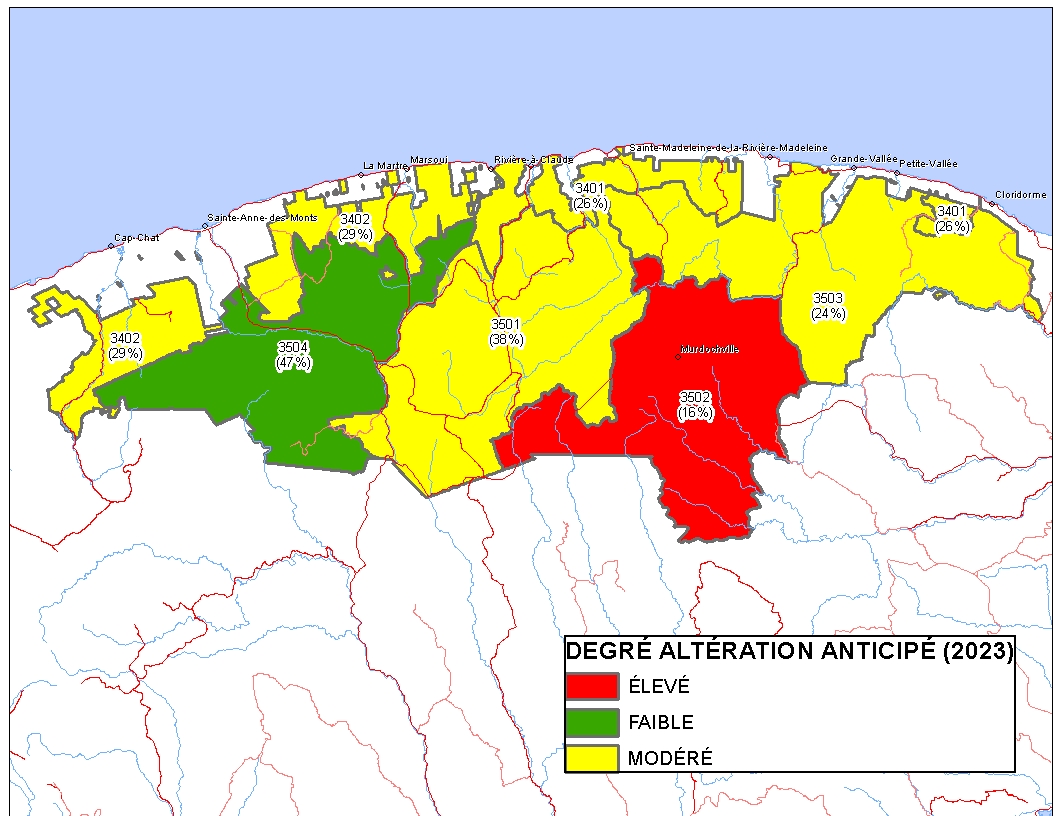 VOIC : Écosystémique, structure d'âge des forêts
VOIC : Écosystémique, structure d'âge des forêts
V9
V10


×


×

[Speaker Notes: Légère baisse dans tous les les UTA, sauf la 3504, majoritairement dominée par l’aire du caribou.

Il faut relativiser. Le modèle assume que 28 858 ha seront récolté d’ici la fin de 2023, ce qui est 9 fois plus élevé qu’une programmation annuelle.]
VOIC : Écosystémique, structure d'âge des forêts
×
×
VOIC : Écosystémiques
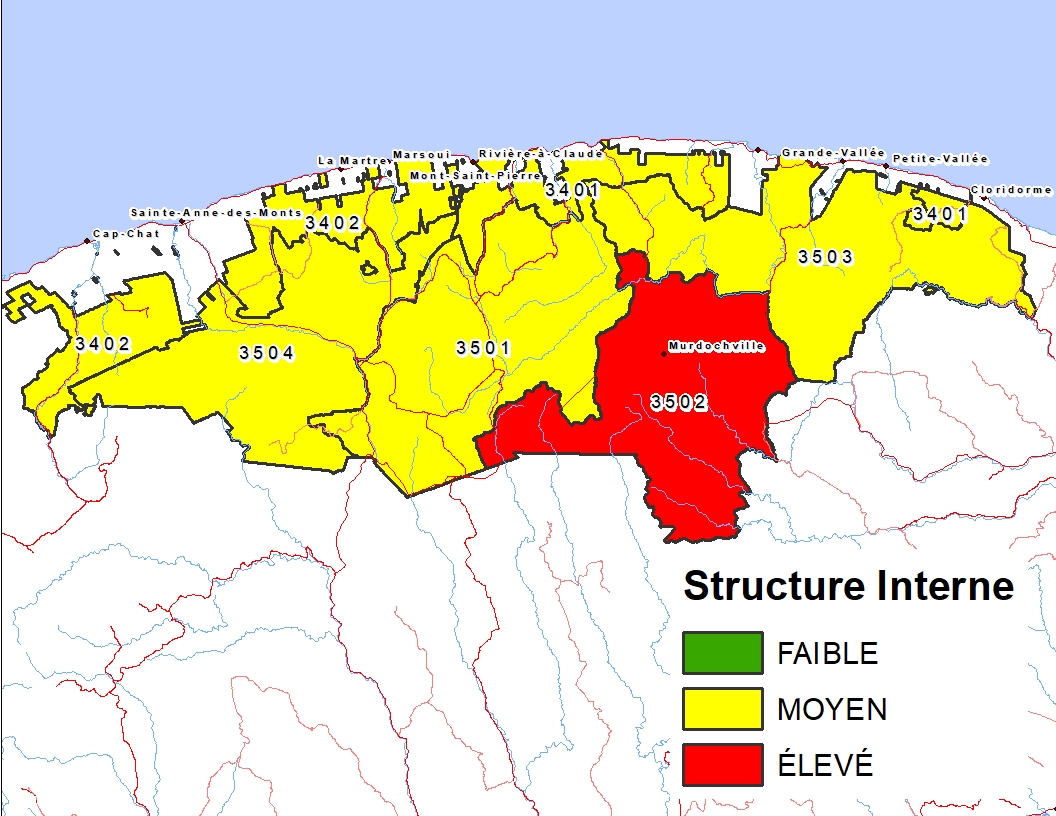 VOIC : Écosystémique, structure interne
[Speaker Notes: Résultat Structure interne dans outil VOIC]
VOIC : Écosystémique, structure interne
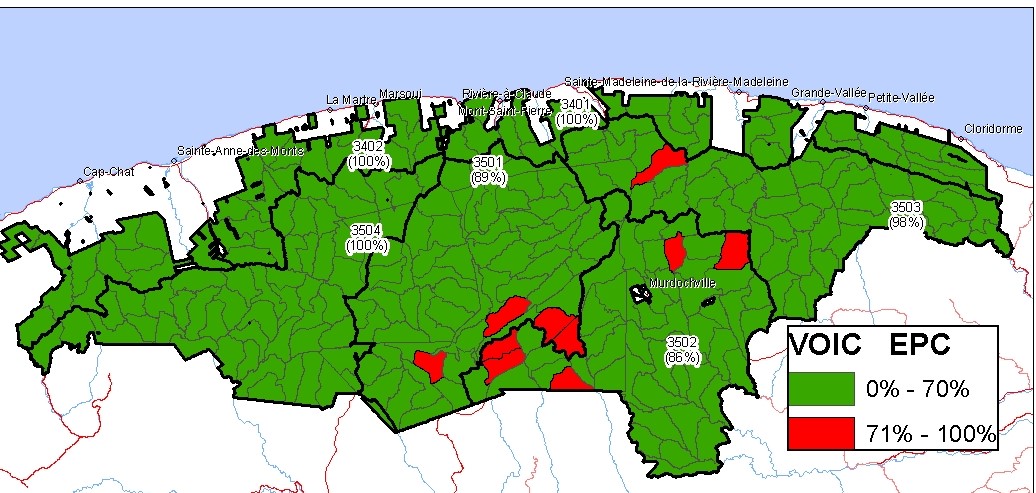 [Speaker Notes: Résultat Structure interne dans outil VOIC]
VOIC : Écosystémiques
[Speaker Notes: Les objectifs ambitieux ont été instauré lors de la création du PAFIT. Les objectifs sont la conformité dès 2028. Grande amélioration de faite.

Malgré tout, légère baisse dans la proportion de vieille forêt par rapport au PAFIO précédent (30% vs 32%)]
Indicateurs validés à la PRAN (initialement validés au PAFIO)
VOIC : Fauniques
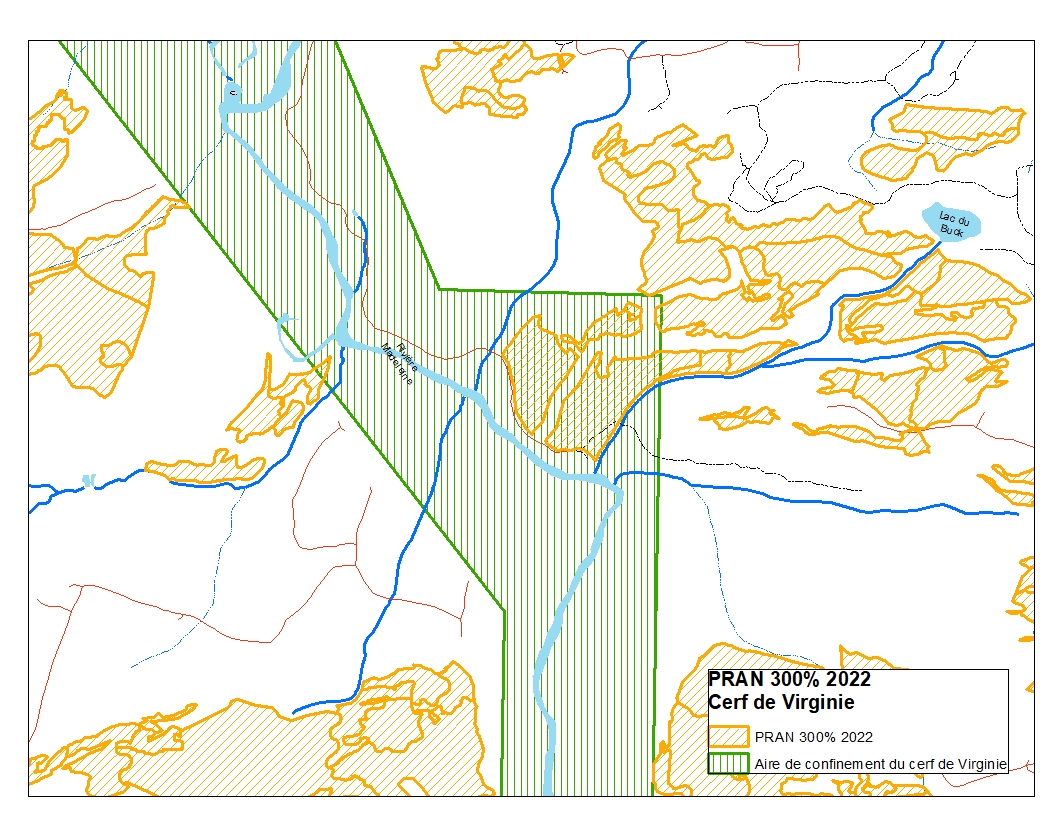 VOIC : Fauniques
VOIC : Fauniques
[Speaker Notes: 11263:
N’a pas empiré depuis l’an passé.]
VOIC : Faunique, qualité de l’habitat de la gélinotte et du lynx
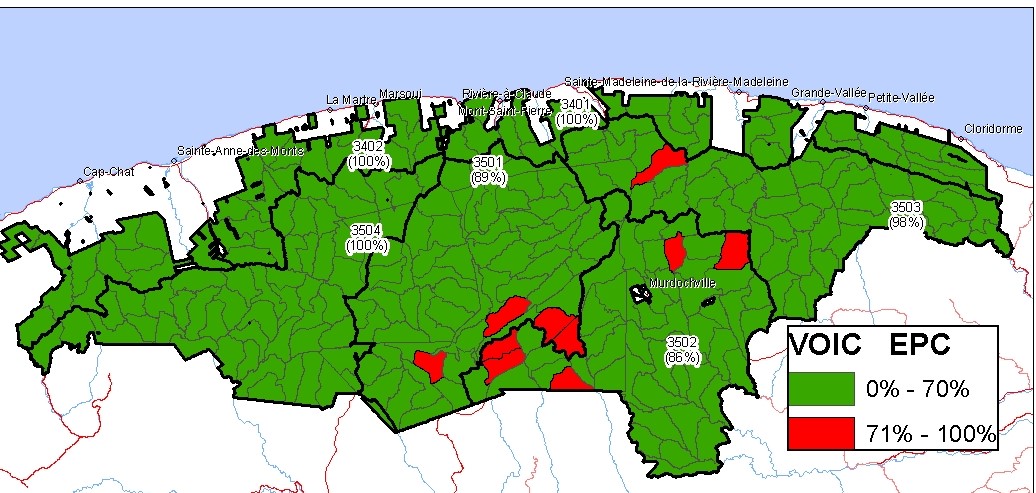 VOIC : Faunique, qualité de l’habitat de la gélinotte et du lynx
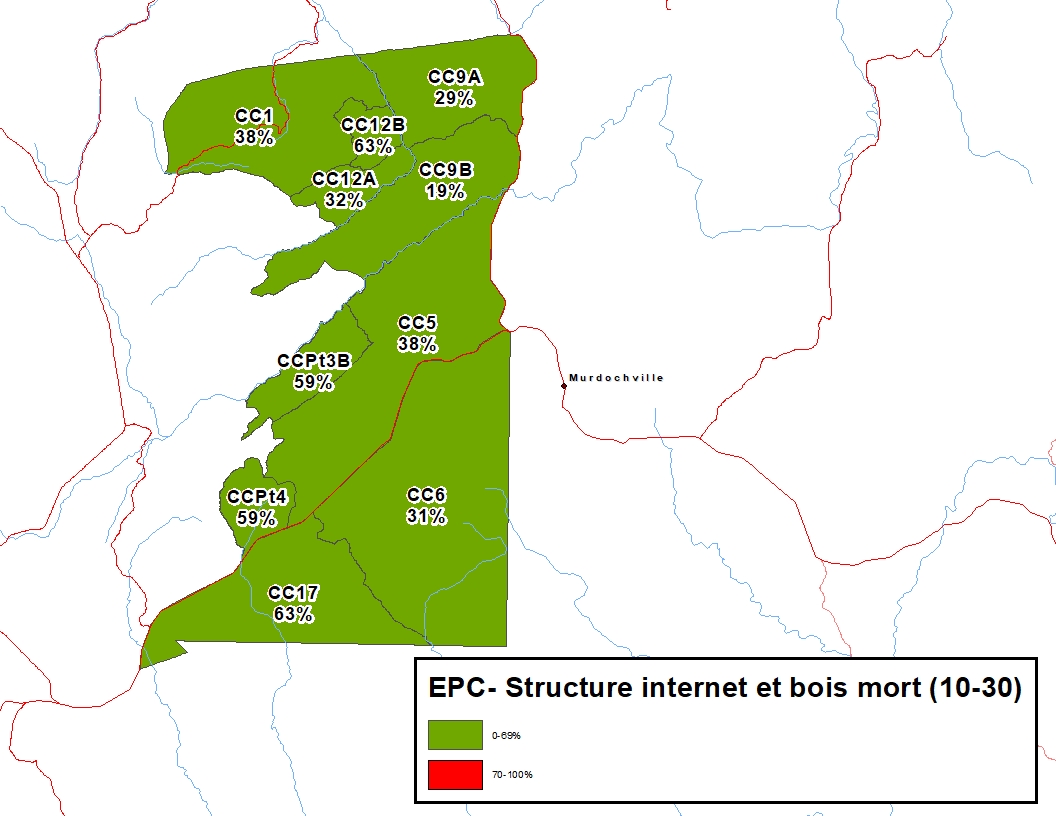 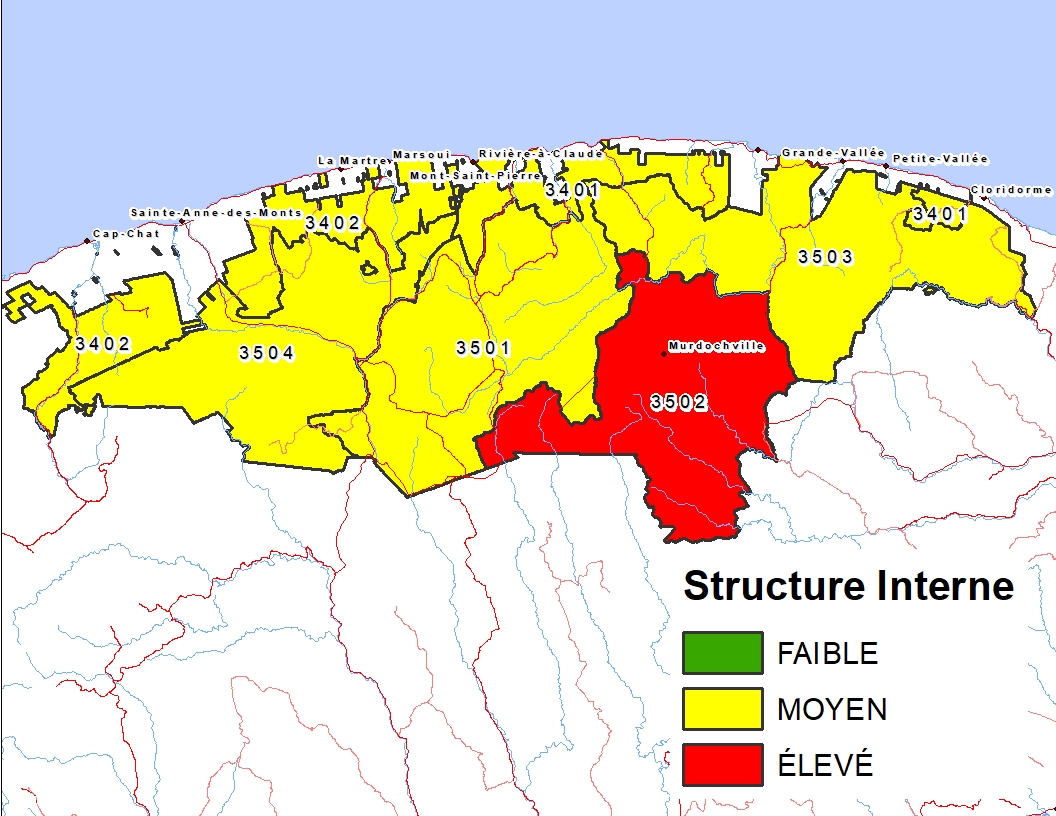 VOIC : Faunique, qualité de l’habitat de la gélinotte et du lynx
VOIC : Fauniques
[Speaker Notes: 11263:
N’a pas empiré depuis l’an passé.]
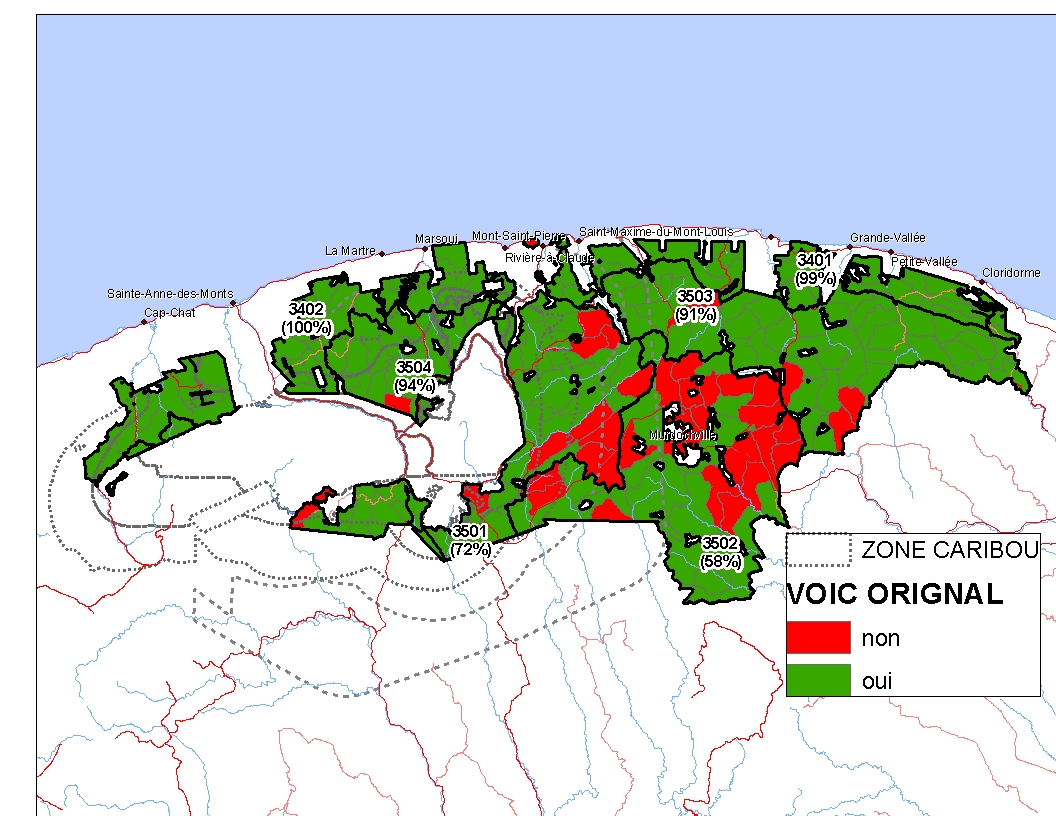 VOIC: Faunique, Qualité de l’habitat de l’orignal
[Speaker Notes: Beaucoup de peuplements feuillus ont été retirés de certains COS. 
Dans la V9, l’UTA était à 47%]
VOIC: Faunique, Qualité de l’habitat de l’orignal
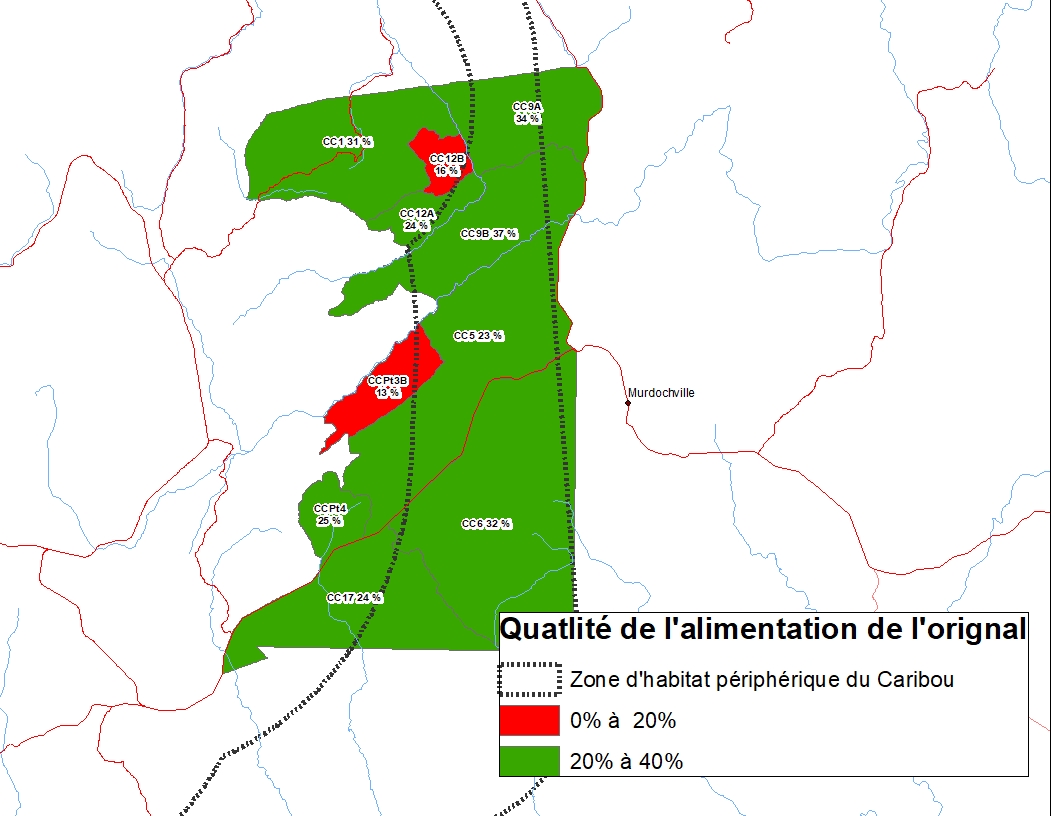 [Speaker Notes: Beaucoup de superficie de coupe dans peuplements feuillus on été retiré]
VOIC : Qualité du milieu aquatique
VOIC : Qualité de l’habitat aquatique, aire équivalente de coupe (AEC)
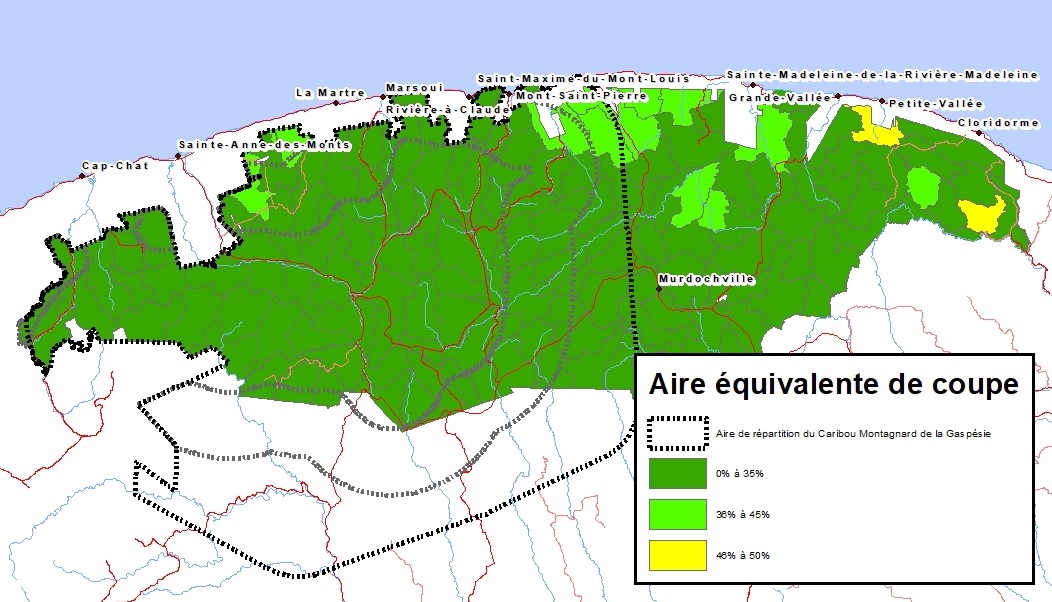 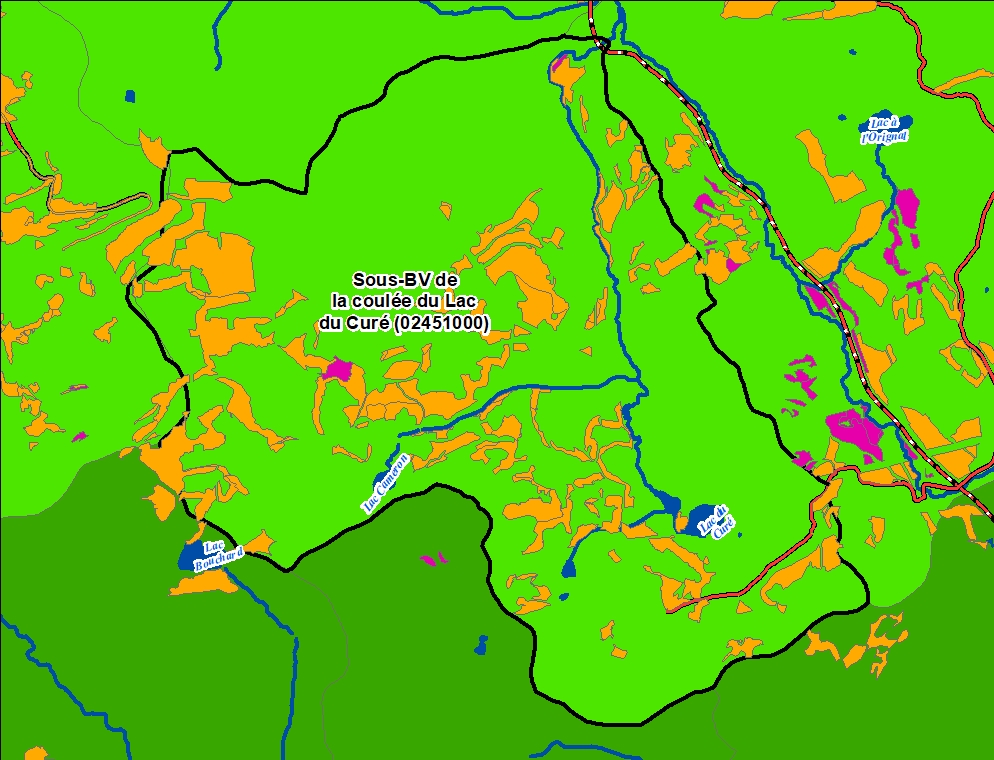 VOIC : Qualité de l’habitat aquatique, aire équivalente de coupe (AEC)
[Speaker Notes: Nouveaux secteurs V10 en mauve]
VOIC : Qualité de l’habitat aquatique, aire équivalente de coupe (AEC)
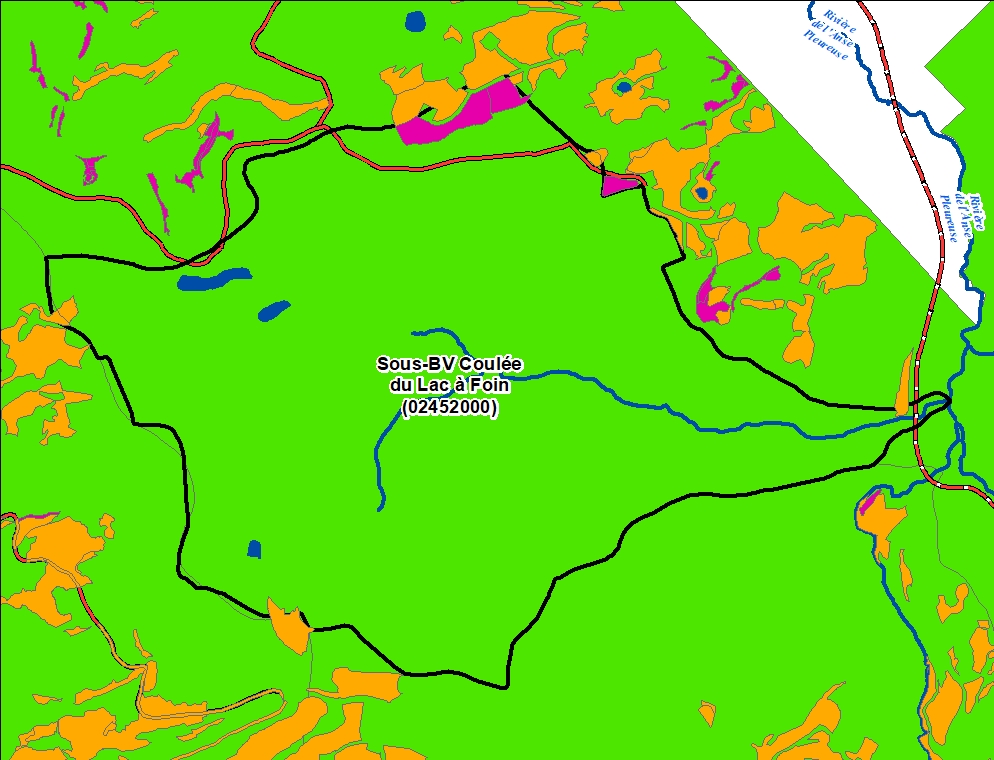 35,4%
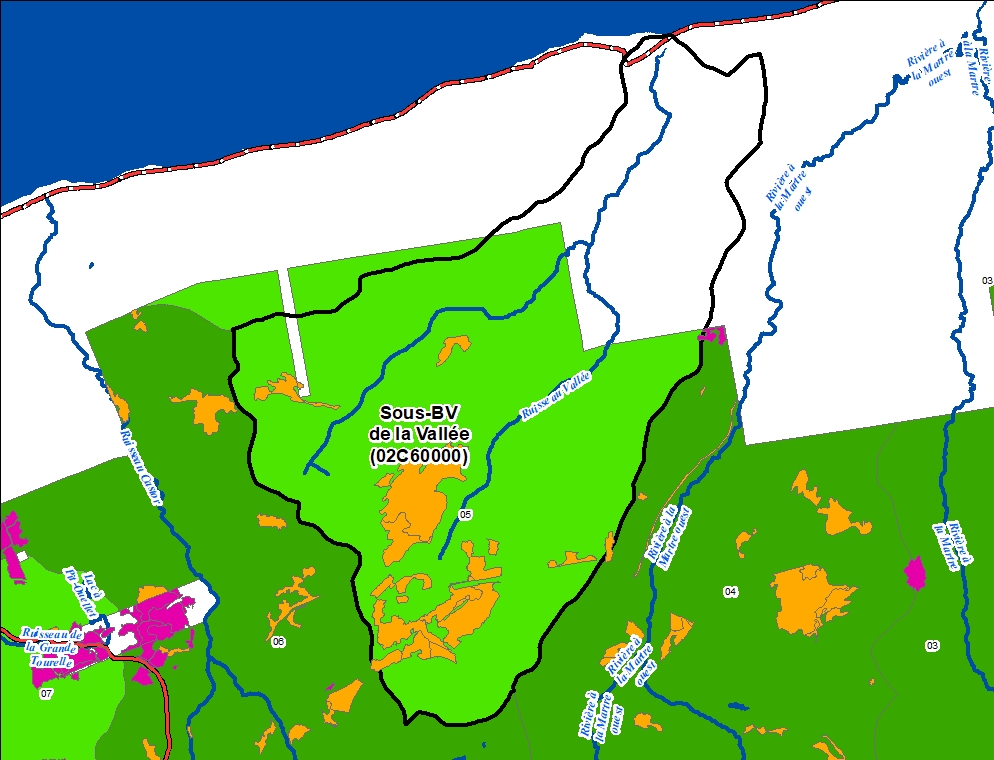 VOIC : Qualité de l’habitat aquatique, aire équivalente de coupe (AEC)
[Speaker Notes: Zoom sur la demande d’harmonisation du Lac à Foin. Les secteurs présents (en bleu sur la carte) sont du BMMB, vendu en 2017.]
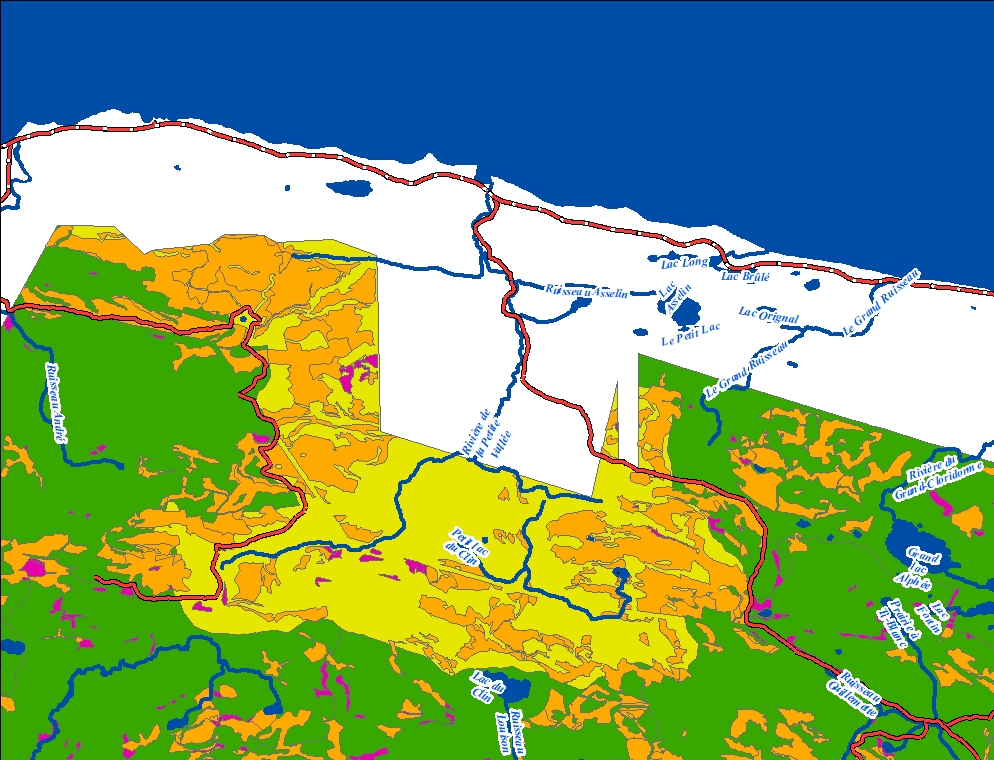 VOIC : Qualité de l’habitat aquatique, aire équivalente de coupe (AEC)
[Speaker Notes: Mesure d’harmonisation sur cet aire équivalente de coupe. Attendre une défoliation annuelle de 12 et plus, ce qui est atteint.]
VOIC : Connectivité entre les grands pôles de conservation
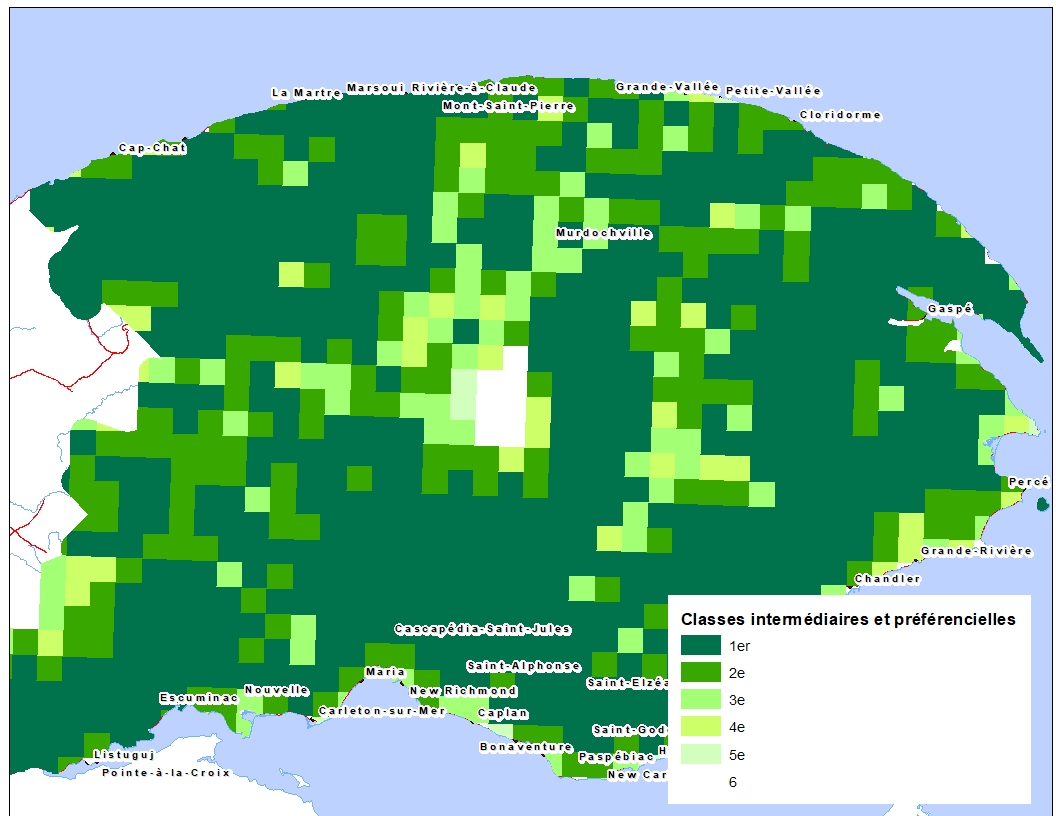 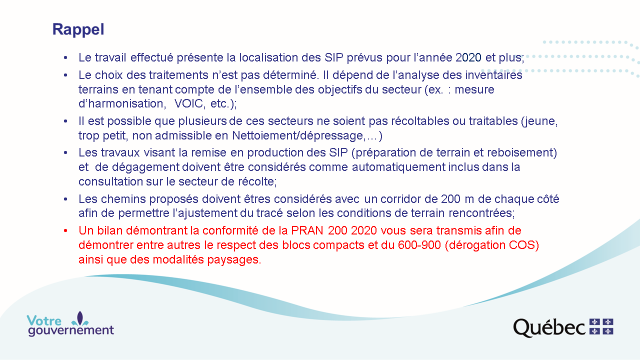 Consultation Plan Spécial 2022
Progression de la défoliation TBE

Enjeux 11% Caribou

VOIC non conformes au PAFIO
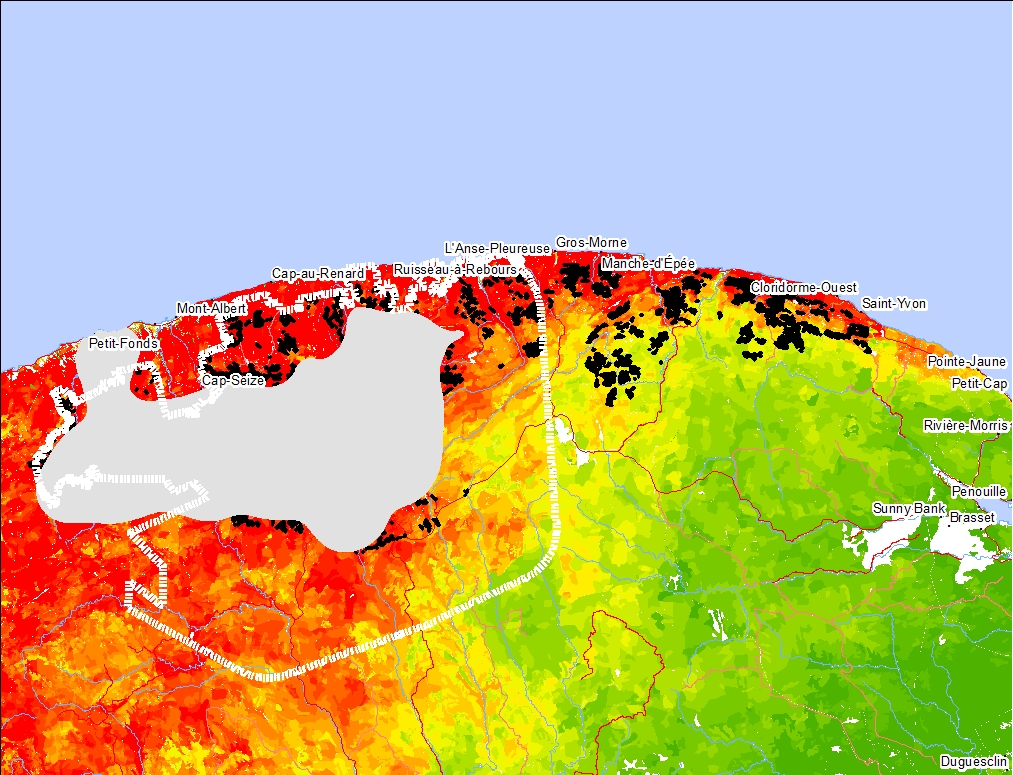 Évolution de la TBE – Défoliation cumulative
[Speaker Notes: Secteurs au Plan 2019 repportés en 2020. Ajouté hier.]
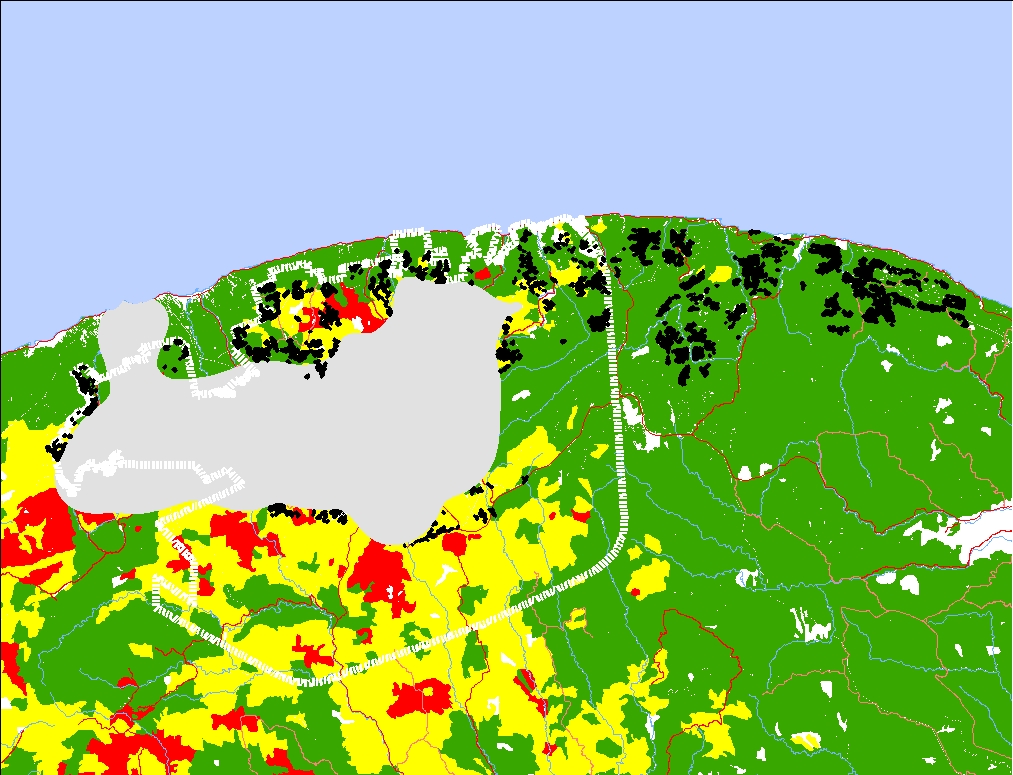 Évolution de la TBE – Défoliation annuelle 2021
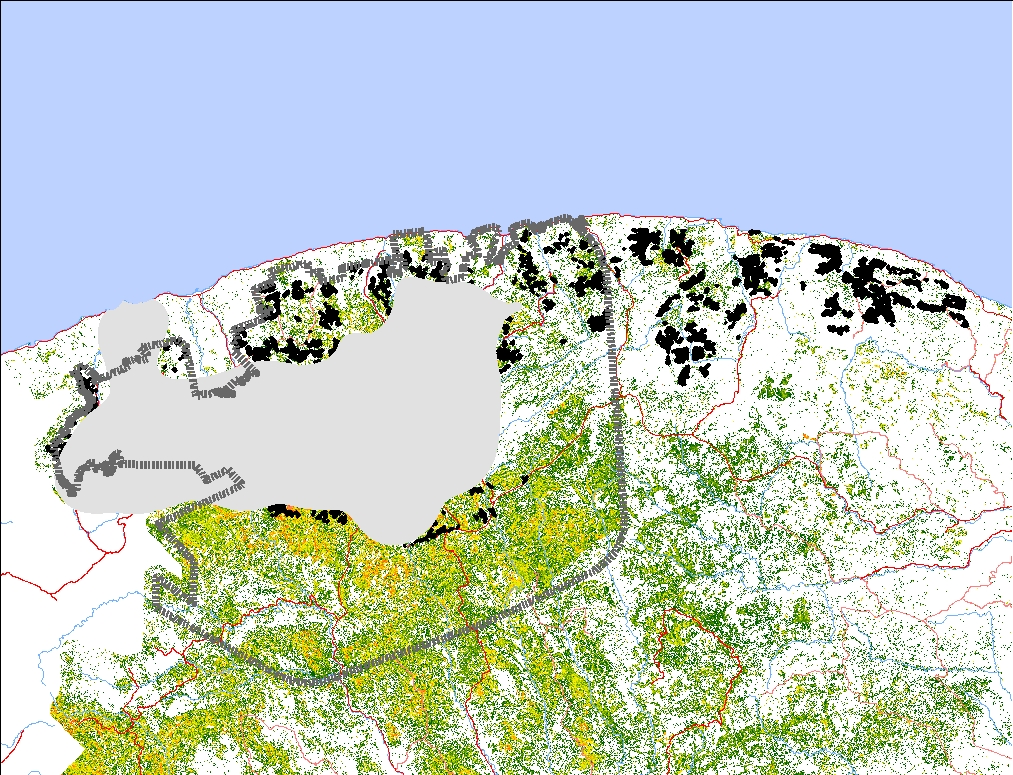 Évolution de la TBE – Indice de sécheresse infrarouge
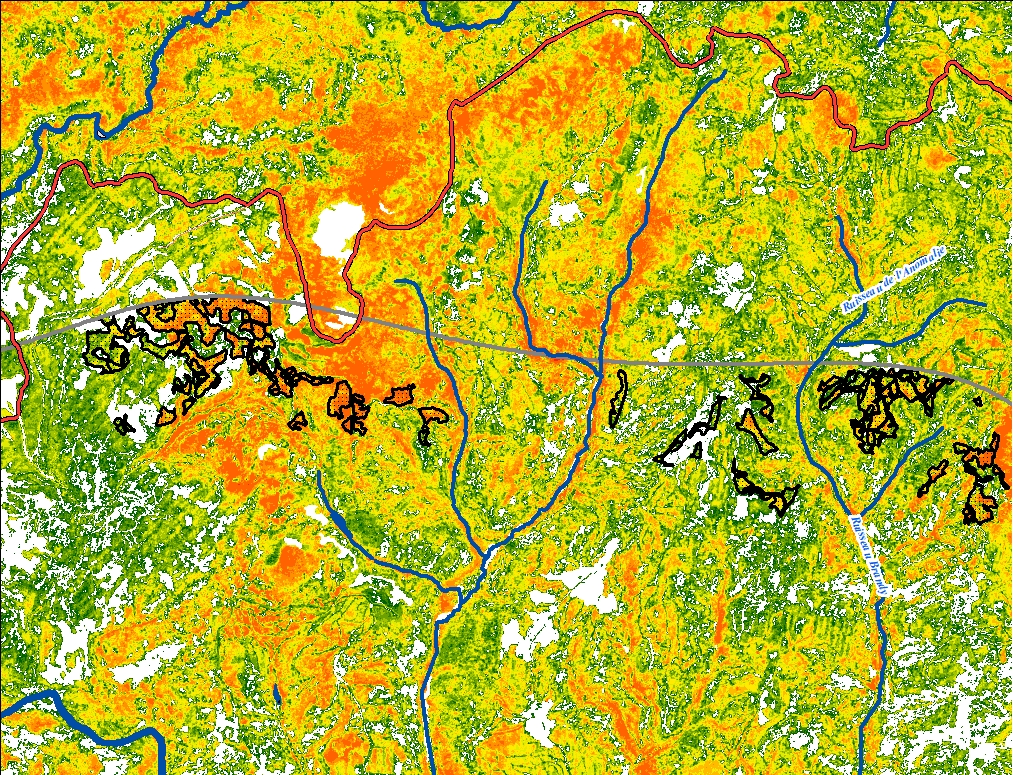 Plan Spécial 2022 – Évolution de la TBE
[Speaker Notes: Mont-Chauve]
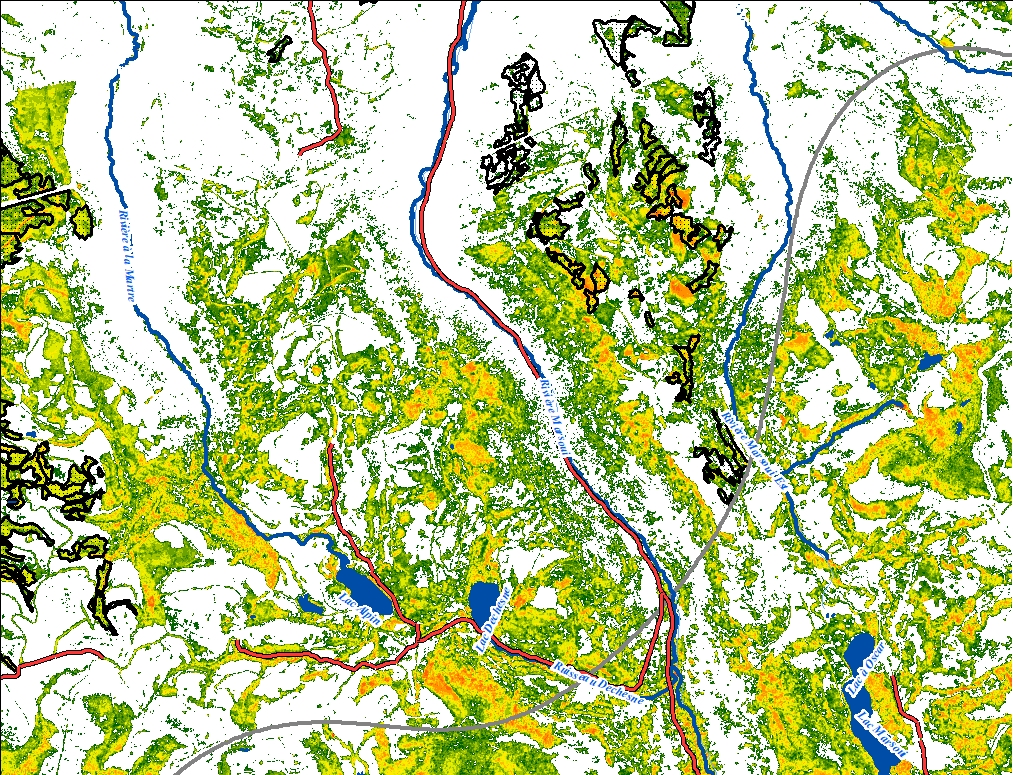 Plan Spécial 2022 – Évolution de la TBE
[Speaker Notes: Lac Deschêne]
Plan Spécial 2022 – Enjeux 11% Caribou
Stratégie pour atteindre la cible de 11% de forêt 0-20 ans d’ici 2028

	-Restreindre la récolte dans l’aire de répartition à 750 ha/an 
	  de nouvelle planification (2021 et +)
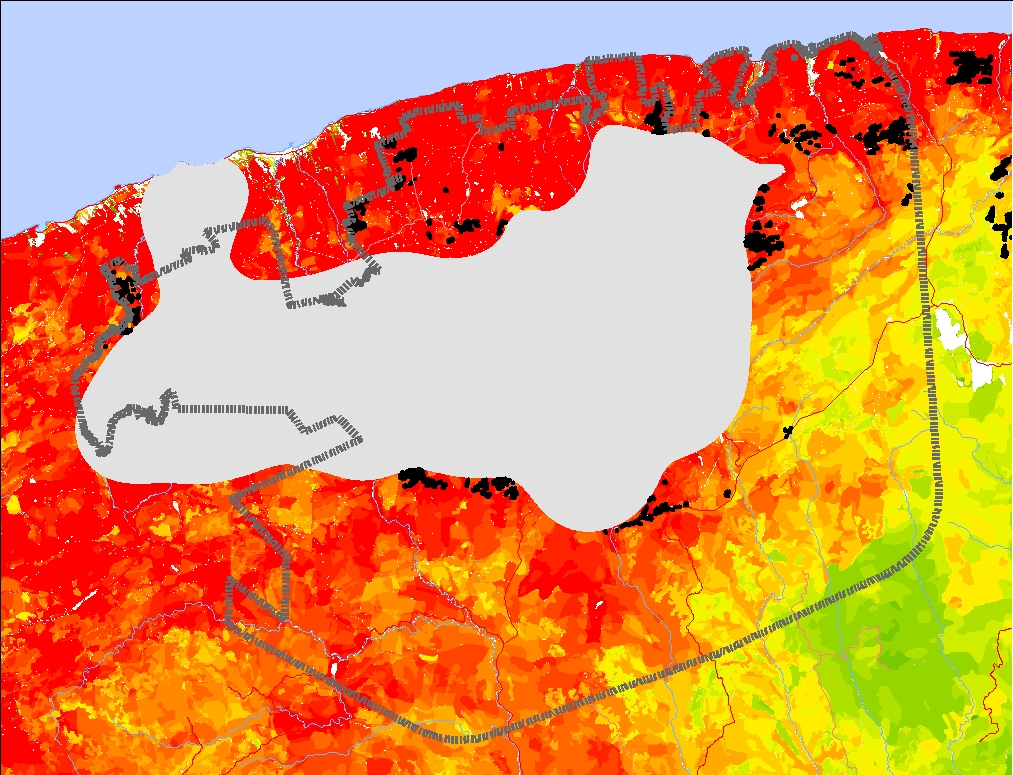 Enjeux Caribou
Donc: Marge de manœuvre de 40 ha pour le plan spécial 2022 dans l’aire de répartition 
sur un potentiel de récolte de 2030 ha
Plan Spécial - GTF
Plan Spécial - Ententes
Le Plan Spécial vise à respecter:
Les articles du RADF, incluant les affectations et usages forestiers. (Dérogation COS) 
Les mesures intérimaires de protection du caribou de la Gaspésie.
Les VOIC et autres ententes
Les mesures d’harmonisations
Cible de 11% de forêt 0-20 ans d’ici 2028
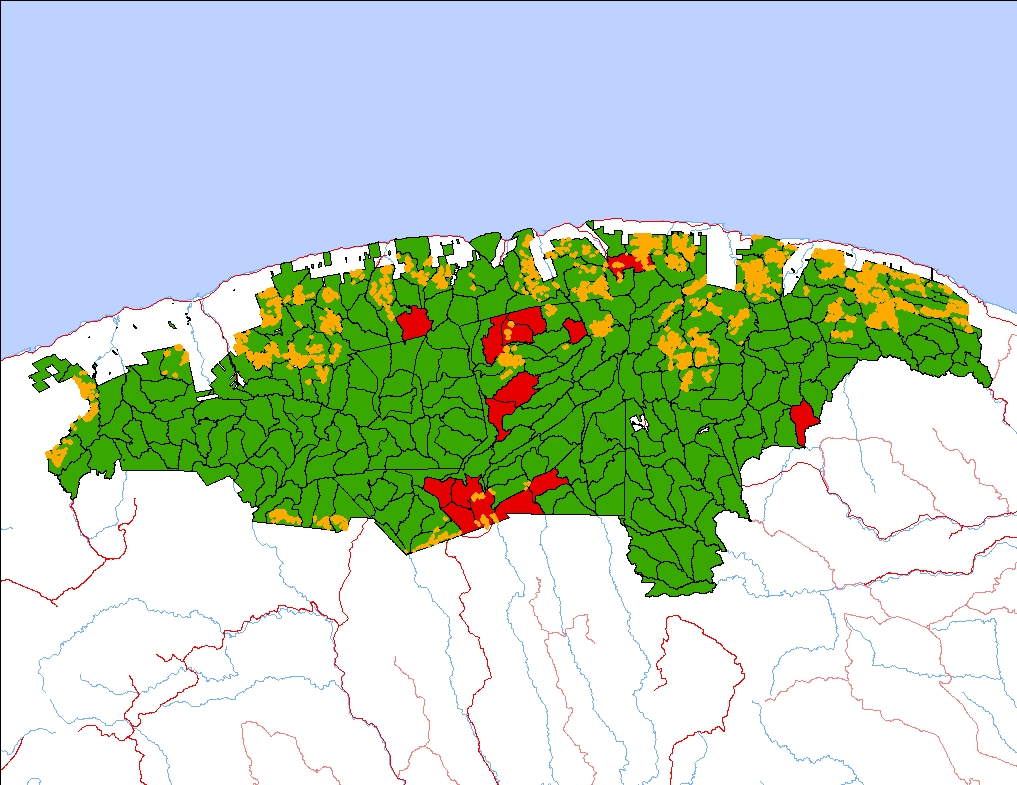 Plan Spécial – Massifs non-conformes au PAFIO
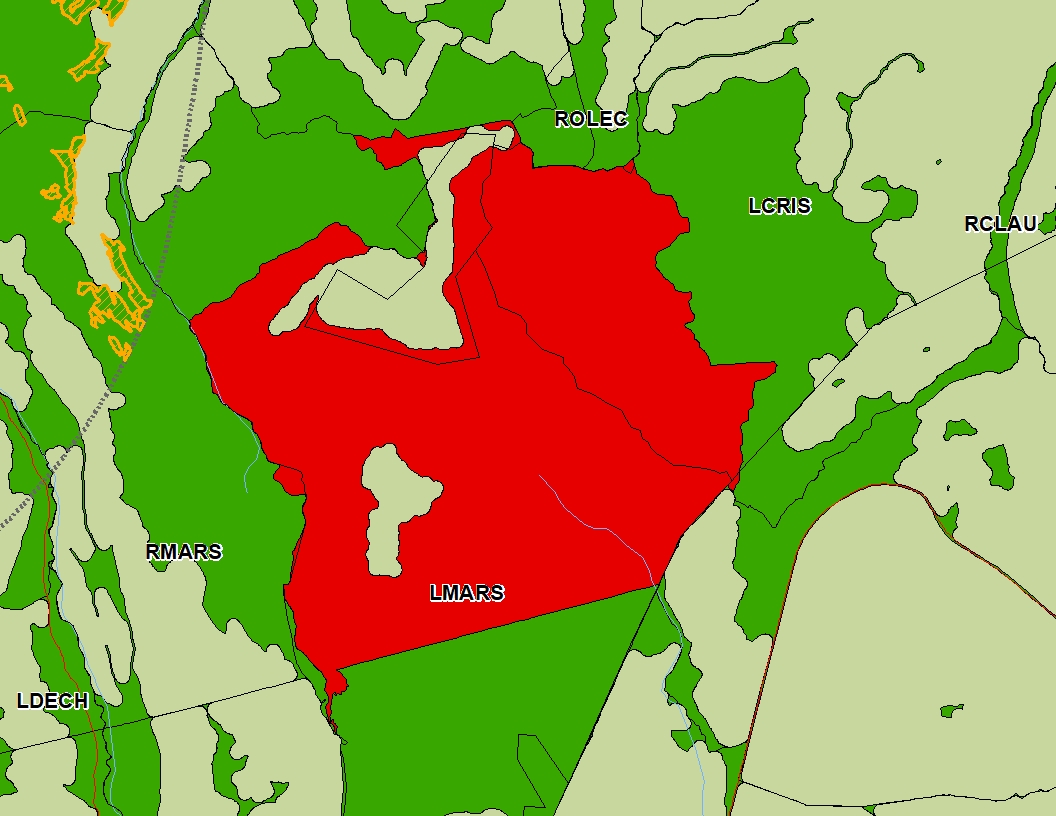 Plan Spécial – Massif Lac Mont-Louis Ouest
[Speaker Notes: Zoom chantier route lavoie. Les massifs non conformes sont évités.]
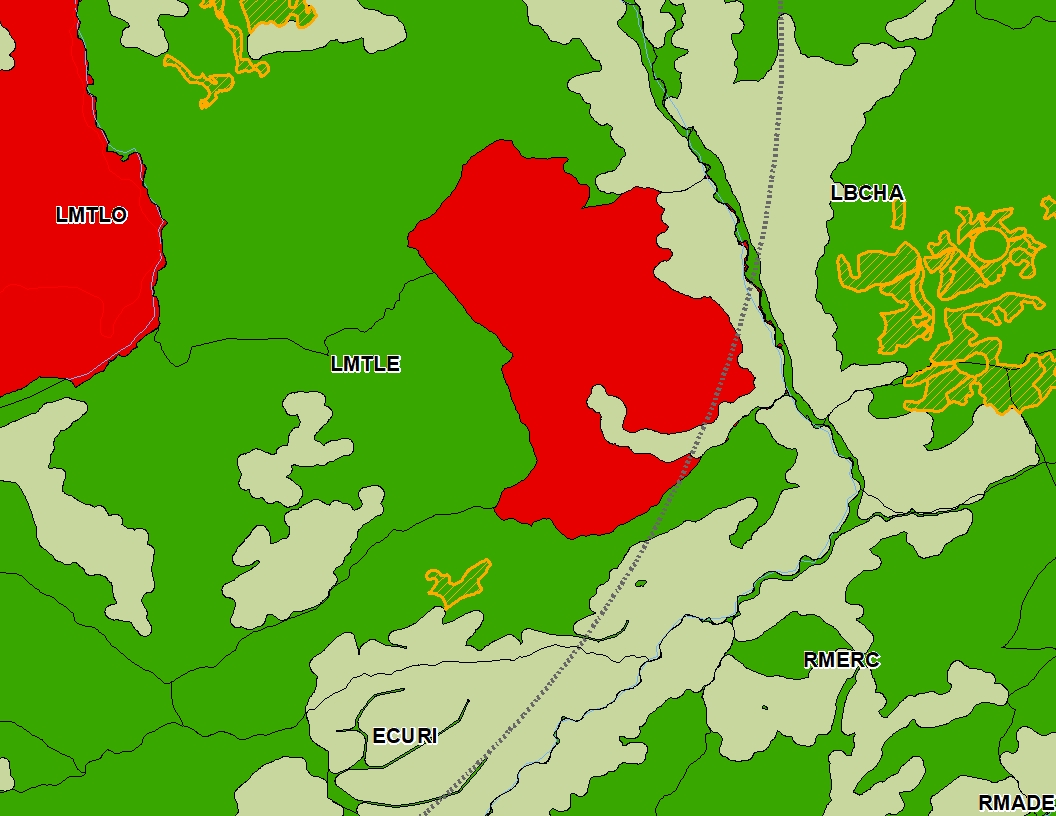 Plan Spécial – Massif Lac Mont-Louis Ouest
[Speaker Notes: Zoom chantier route lavoie. Les massifs non conformes sont évités.]
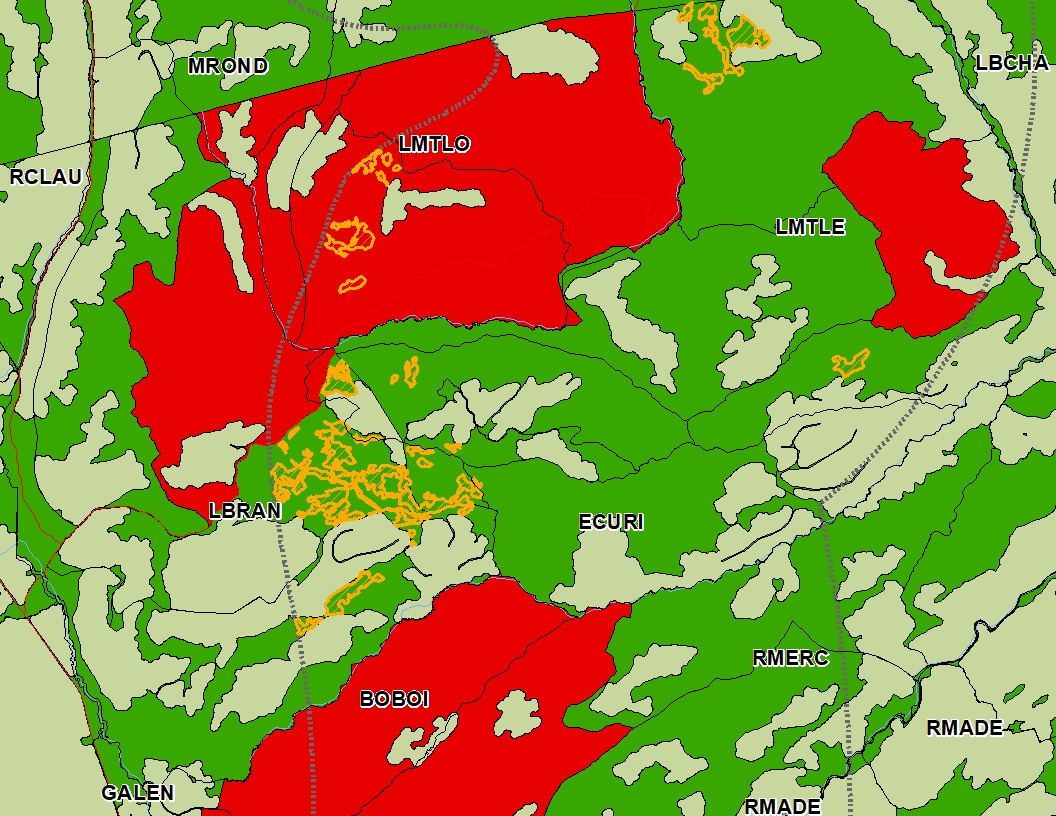 Plan Spécial – Massifs Lac Orignal
[Speaker Notes: Zoom chantier Lac Jimmy. Les massifs non conformes sont évités.]
Plan Spécial – Paysages non conformes au PAFIO
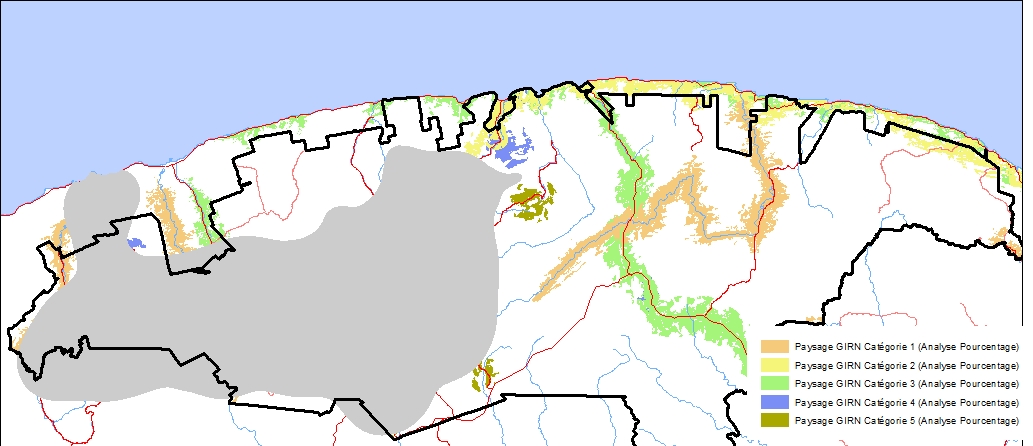 *
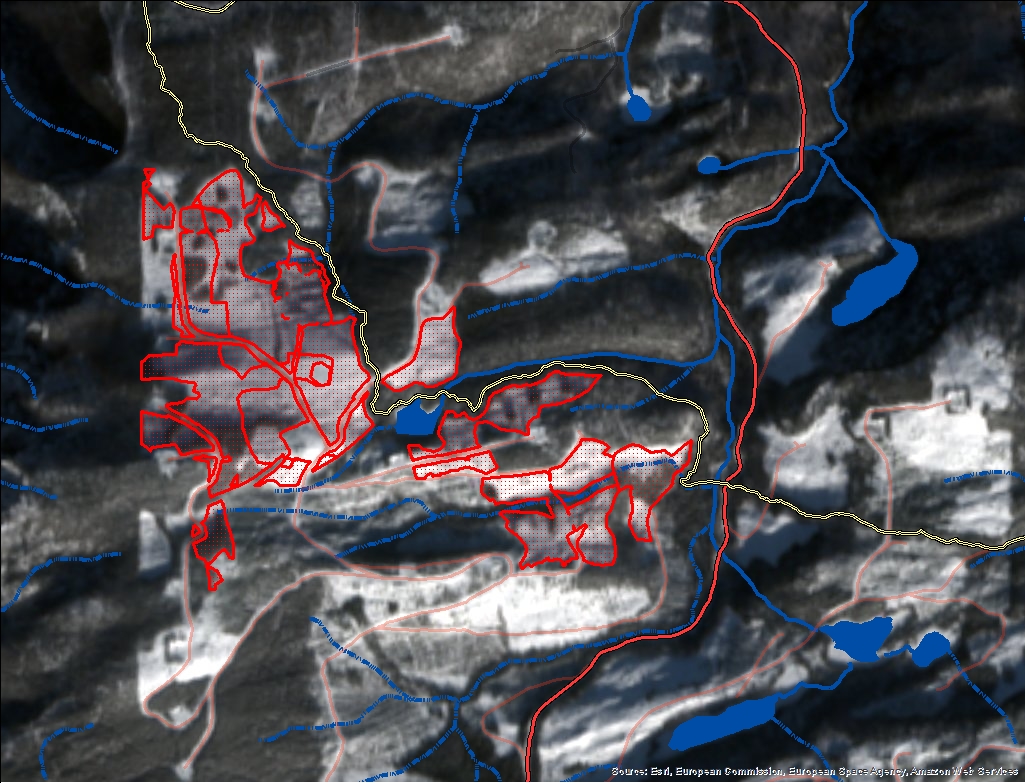 Plan Spécial – Paysages non conformes au PAFIO
[Speaker Notes: Paysage au nord: aurait dû être séparé en 2. Paysage au Sud dépasse de 1 ha.
Des modifications ont été faites pour ne pas qu’il y aille des coupes de part et d’autre du sentier.]
Plan Spécial 2022
Merci!!